WALT understand how to use the short method to multiply 4 digit by 2 digits
1)		1 × 415 =


2)		100 × 415 =


3)		200 × 415 =


4)		 415 × 201 =
415
1)		1 × 415 =


2)		100 × 415 =


3)		200 × 415 =


4)		 415 × 201 =
41,500
83,000
83,415
415 × 200 + 415 × 1
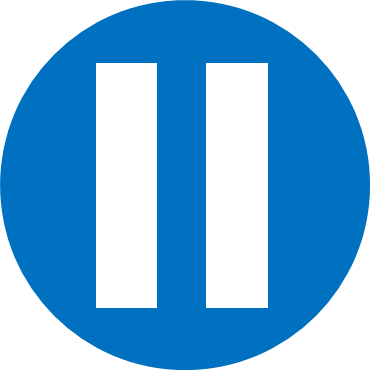 Have a think
2,313
2
6
2
4
6
74,016
2,313
2
6
2
4
6
6
9
0
30
3
9
2,313
6
1
0
4
7
1
1
1
10
3
300
2,000
90
30
60,000
9,000
300
2
4,000
600
6
20
60,000 + 9,000 + 4,000 + 300 + 90 + 20 + 6 =
74,016
208,692
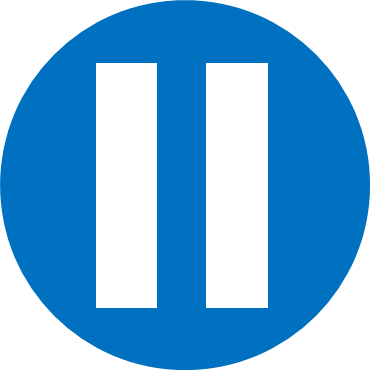 Have a think
6,324
2
3
1
9
8
7
1
1
1
8
9
7
2
0
30
6,324
1
1
9
6
0
8
2
2
1
1
1
215,540
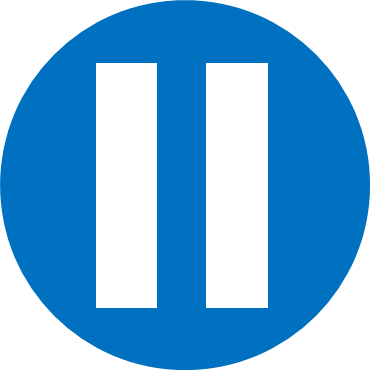 Have a think
4,145
2
0
2
8
9
1
2
0
7
2
5
0
50
4,145
2
2
2
4
5
1
5
0
2
1
1
Can you spot the three errors?
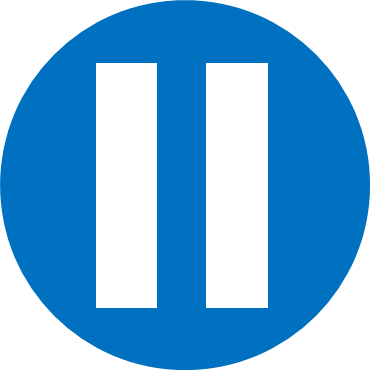 Have a think
4
0
5,402
4
2
1
0
4
2
0
8
1
0
20
5,402
3
2
4
7
2
1
2
8
4
9
6
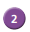 Work out the following multiplications
4511 X 23
5037 X 15
74 X 1156
8001 X 26
9261 X 11
49 X 3860
Find the product of 5604 and 81
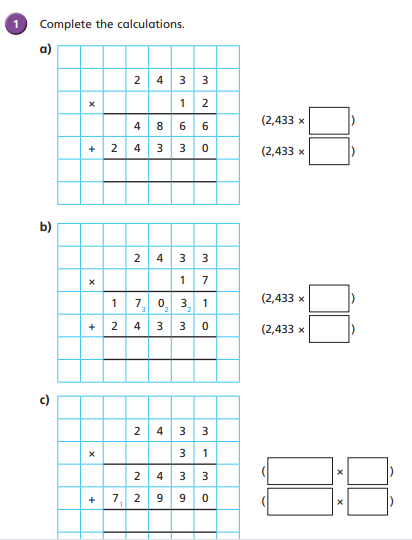 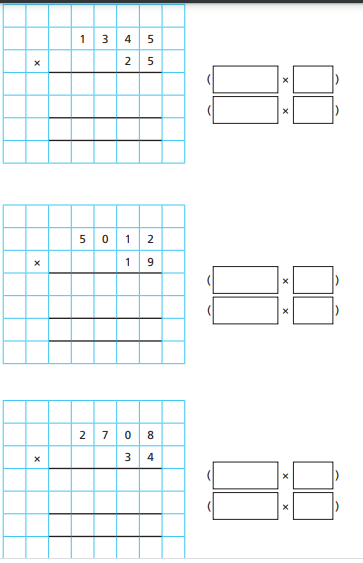 d
e
f
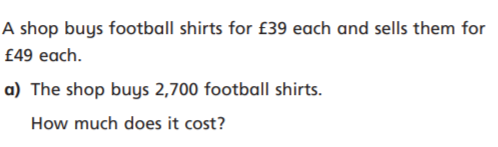 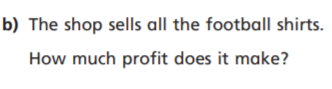 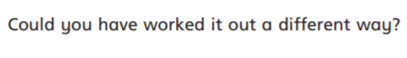 c
Work out the following multiplications
4511 X 23 = 103 753
5037 X 15 = 75 555
74 X 1156 = 85 444
8001 X 26 = 208 026
9261 X 11 = 101 871
49 X 3860 = 180 320
Find the product of 5604 and 81 = 453 681
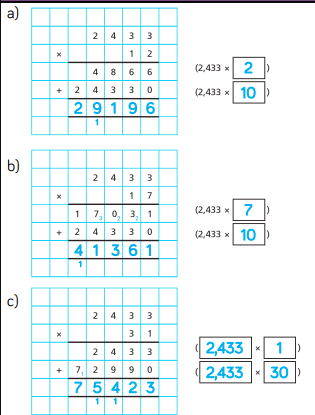 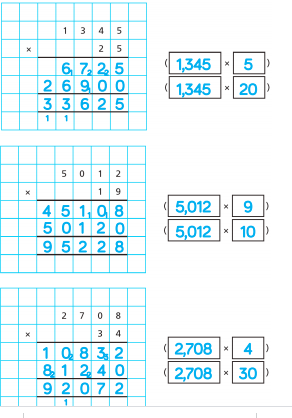 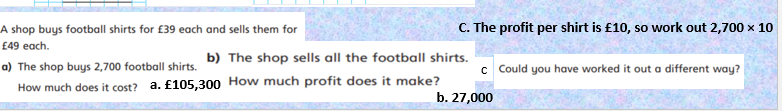